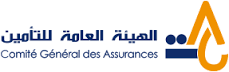 l’assurance inclusive en Tunisie:Nouvelle approche pour une meilleure pénétration économique
Mme Jouda KHEMIRI
Mme Kaouthar TRIGUI
GCAF- Juin  2023
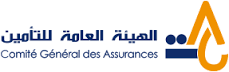 Plan
Etat des lieux de l’inclusion financière en Tunisie
L’assurance inclusive: état actuel
L’assurance inclusive: projet de dispositions en cours
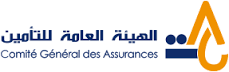 Indicateurs d’inclusion financière en Tunisie
L’assurance inclusive: état actuel 
L’assurance inclusive: projet de dispositions en cours
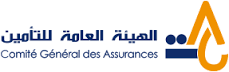 Répartition  de la population entre les Institutions Financières (IF) formelles
Institutions de Micro-Finance
étude Altai 2021
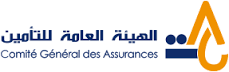 Répartition des Clients d’une IF formelle
étude Altai 2021
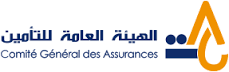 Utilisation du digital
70% des Tunisiens possèdent un smartphone
74% utilisent internet et parmi eux 85% y accèdent via leur mobile
96% des Tunisiens possèdent un téléphone mobile
étude Altai 2021
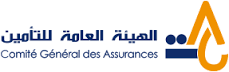 Perception de L’utilité des services financiers formels
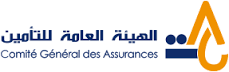 Usage des services financiers
Complètement exclus : 9 %
usage Étendu des services financiers : 1%
usage Basique des services financiers : 40 %
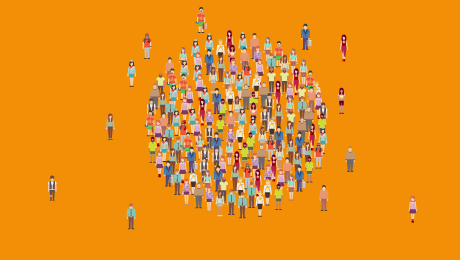 usage Élevé des services financiers : 15%
usage Moyen des services financiers : 35%
étude IFC 2022
[Speaker Notes: usage basiques des services financiers, typiquement 2 produits (principalement un compte de dépôt ou une assurance obligatoire). Ce sont, de manière disproportionnée, des femmes, avec un niveau de scolarisation limité à la base, en début de carrière, gagnant un revenu faible à moyen (moins de 1 000 dinars par mois) et généralement pas en mesure de constituer une épargne.
Moyen : accès à 1 ou 2 produits par catégorie (comptes, moyens de paiements, assurance), dont la moitié a un accès au crédit. Ce groupe est principalement composé d’employés vivant en milieu urbain, en milieu de carrière et de retraités (hommes), avec une formation de niveau secondaire à universitaire qui gagnent un revenu mensuel moyen compris entre 1 000 et 1 999 dinars.
Élevé :15 pour cent (1,3 million) ont généralement plusieurs comptes, un accès au crédit, 3 moyens de paiement en moyenne et 2 produits d’assurance. Cette catégorie est principalement composée d’hommes vivant en zones urbaines, d’employés en milieu de carrière et de retraités ayant fait des études supérieures et gagnant un revenu mensuel moyen entre 2 000 et 2 999 dinars.
Étendu : 1 pour cent (0,1 million), cette catégorie est limitée à un groupe minoritaire qui a accès et utilise tous les types de produits, y compris les services financiers digitaux. Ce groupe minoritaire est principalement composé de personnes à revenu élevé dépassant les 3 000 dinars par mois, de sexe masculin, vivant dans les zones urbaines, ayant un niveau d’éducation et une situation professionnelle très avancés.]
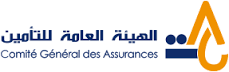 Niveau de confiance envers les IF formelles par catégorie interrogée
Résidents à l’étranger
Entreprises
Agriculteurs
Résidents
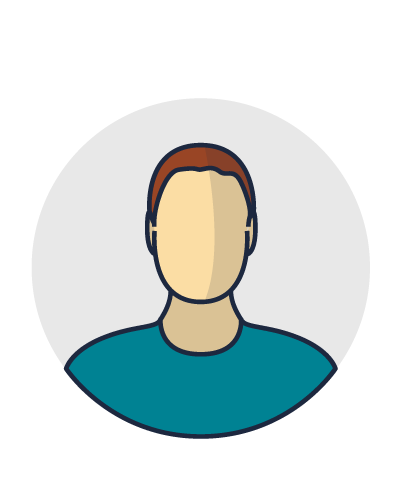 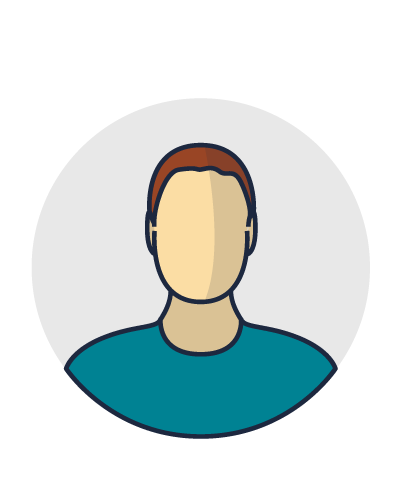 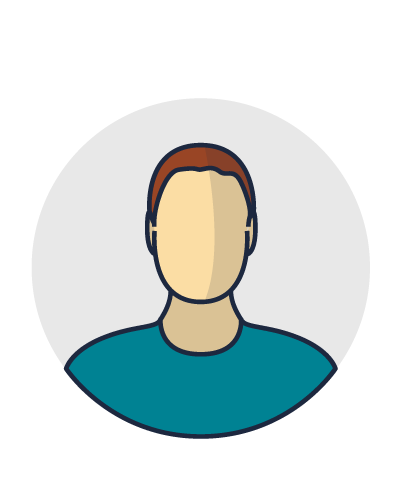 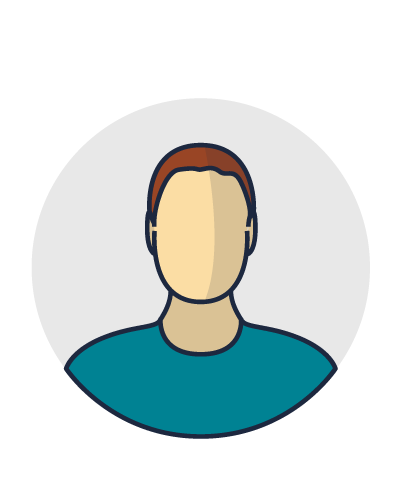 étude IFC 2022
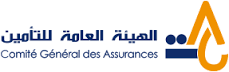 Étude 2022 de l’IFC (International Finance Corporation) sur l’inclusion financière en Tunisie:
disponible sur le site du GCAF juste après cette présentation
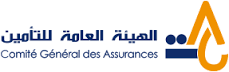 Genèse de la SNIF en Tunisie
Mai 2016    Formulation de la SNIF basée sur 06 axes:
microassurance
refinancement des IMF
éducation financière
finance digitale
étude d’impact socio économique
économie sociale et solidaire
Décembre 2016: Création comités techniques pour la concrétisation de chaque axe de la SNIF avec participation du CGA dans les différents comités et groupes de travail
2018  :               Approbation de la SNIF par le gouvernement 
2022 :          l’inclusion financière retenue comme l’une des actions de relance de l’économie dans le programme d’activité gouvernemental et dans les plans de développement nationaux
2023  : Transmission du projet de Loi à l’approbation du CIM
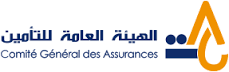 Les piliers de l’inclusion assurancielle 
au niveau de la SNIF
proximité des services 
renforcement des autorités de contrôle
renforcement de la protection des consommateurs des institutions financières inclusives 
éducation financière
gouvernance de la SNIF
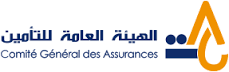 Indicateurs d’inclusion financière en Tunisie
L’assurance inclusive: état actuel
L’assurance inclusive: projet de dispositions en cours
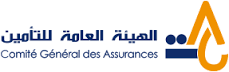 Mesures déjà prises pour favoriser l’inclusion financière:
Extension de la liste des intermédiaires aux Institutions de Micro-Finances IMF
-
       Modif° code ass. par Décret-loi n°2011-117 du 05/11/2011 ;
Approbation par Min.Fin Convention cadre de distribution des produits d’assurance via les bureaux des IMFs entre FTUSA et  Fédération des IMF signée le 17 /02/2020.

Promulgation Arrêté fixant la liste des branches d’assurance que les IMF peuvent distribuer en 2021: 
incendie et éléments naturels
risques agricoles 
autres dommages aux biens
assistance
vie et la capitalisation 
accidents corporels (arrêté MF du 04/05/2021)
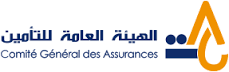 Mesures déjà prises pour favoriser l’inclusion financière:
4. Création d’une DG dédiée à la protection du consommateur au sein du CGA (Modif° Organigramme du CGA le 25/06/2021)

5. Signature en date du 03/02/2022 Convention de coopération et d’échange de données entre CGA et ACM (Autorité de Contrôle de la Micro-Finance) :
6.  Participation du CGA dans la conception des axes du plan national de l’éducation financière PNIF

7.   Présence du CGA dans le conseil d’administration et le conseil scientifique de l’OIF (observatoire de l’inclusion financière)
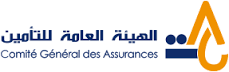 Plan
Indicateurs d’inclusion financière en Tunisie
L’assurance inclusive: état actuel
L’assurance inclusive: projet de dispositions en cours
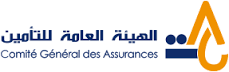 Assurance inclusive: 
projets de textes initiés par le CGA
Des dispositions abrogeant et complétant certains articles du code des assurances en vigueur, au niveau de la loi SNIF pour favoriser l’inclusion;
D’autres dispositions d’appui et complémentaires prévues au niveau du projet de révision du Code des Assurances.
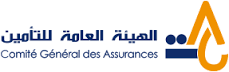 Assurance inclusive/Principes adoptés 
(projet de loi sur l’inclusion financière)
Pas de reconnaissance 
de la Micro Assurance « MA » comme branche d’activité identifiée comme telle 

des garanties de MA comme des garanties spécifiques 

du terme MA dans le Code des assurances
Pas de spécialisation pour l’intermédiation des produits inclusifs, (IMF/Poste/……)
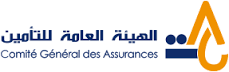 Nouvelle vision pour l’assurance agricole
Introduction de la notion d’assurance agricole indicielle et mise en place d’un cadre spécifique y afférent;
Extension de la définition des risques agricoles dans une optique inclusive à l’activité pour englober les risques liés à l’intégrité physique de l’agriculteur, de sa famille et de ses employeurs
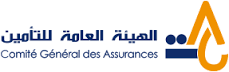 Proximité des services assuranciels
Extension de la liste des intermédiaires aux:
opérateurs de réseau public de communication de téléphonie mobile
Les institutions financières non bancaires         ( leasing, opérateurs de paiement, …)
 intermédiaires en bourse 
Renforcement des dispositions liées à l’intermédiation en assurance et à l’obligation de conseil envers les assurés;
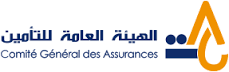 Protection des assurés 
et amélioration de la qualité des services
Renforcement de la transparence des contrats d’assurance
Renforcement des droits des assurés et des souscripteurs des contrats en ligne
Renforcement de l’encadrement des pratiques commerciales dans le secteur à différents niveaux,
Dispositions relatives à la qualité des services en relation avec les délais d’indemnisation,
Renforcement du contrôle des différents intervenants dans l’exécution du contrat: Assistance/Externalisation, Expertise, Réparation, …
Création au sein de la FTUSA du Médiateur en assurance pour favoriser le règlement amiable avant recours au CGA ou aux tribunaux
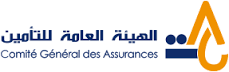 Renforcement du rôle du régulateur : le CGA
Renforcement de la coopération avec d’autres autorités et organismes publics pour assurer une supervision efficace et universelle de tous les intervenants dans le secteur
Participation à la concrétisation du PNIF piloté par l’observatoire national de l’inclusion financière
Extension des attributions du CGA en matière de contrôle des pratiques commerciales,
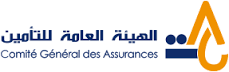 Les projets futurs pour 
la relance de l’inclusion financière
Réalisation d’une étude de la demande en assurance
Formation des différents intervenants dans les aspects en relation avec les produits inclusifs et les nouveaux canaux de distribution.
Mise en place d’un régime de financement des couvertures contre les Cat-Nat alliant un mécanisme public et un mécanisme assuranciel, dans un objectif de renforcement de l’inclusion des différentes activités et strates des populations.
Merci pour votre attention